مركز التّربية الدّينيّة
رهبانيّة القلبين الأقدسين
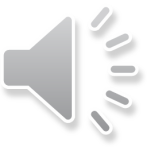 يُقَدّم
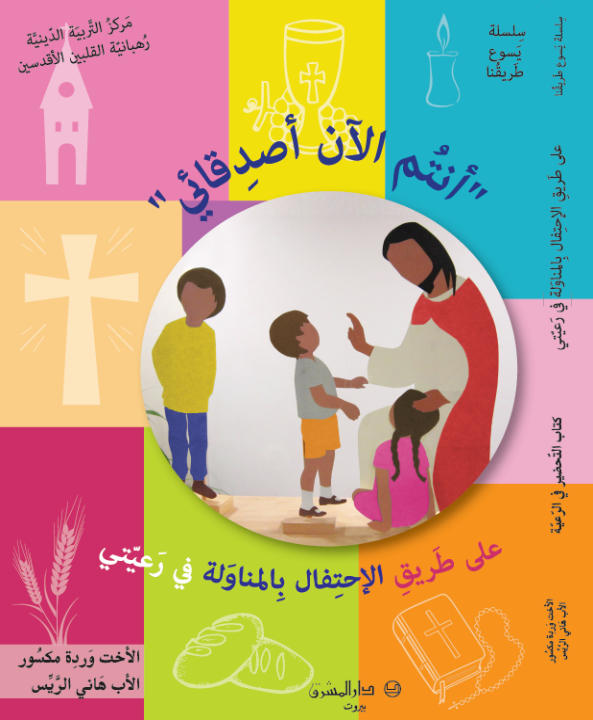 مُتَطلِّباتُه
1-  عشرون ساعة مُوزّعة على 10 لِقاءات إضافة إلى:
- لِقاءٍ إحتفاليّ يتمُّ بحُضورِ الأهلِ ويَسبقُ المناولة الإحتفاليّة
- لِقاءٍ يَلِي المُناولة و يُمكِّنُ الأولادَ من التَّعبيرِ عَمّا اخْتَبَروه
* مُنَشِّطٌ مُتمكّن روحيّاً، كفوءٌ وناشِطٌيدرسُ الموضوع، يتَمعَّنُ بهِ، يُصلّيه ويُحضِّرُ لِقاءاتِه جيّداً
ملحق المنشِّط
يَعودُ  المنشّطُ اليه في كلِّ لقاء ولكلِّ النشاطات.
موجودٌ في الكتابِ نفسِه 
(هذا الكتاب غَيرُ مُرفق بِكتاب للمُعلّم)
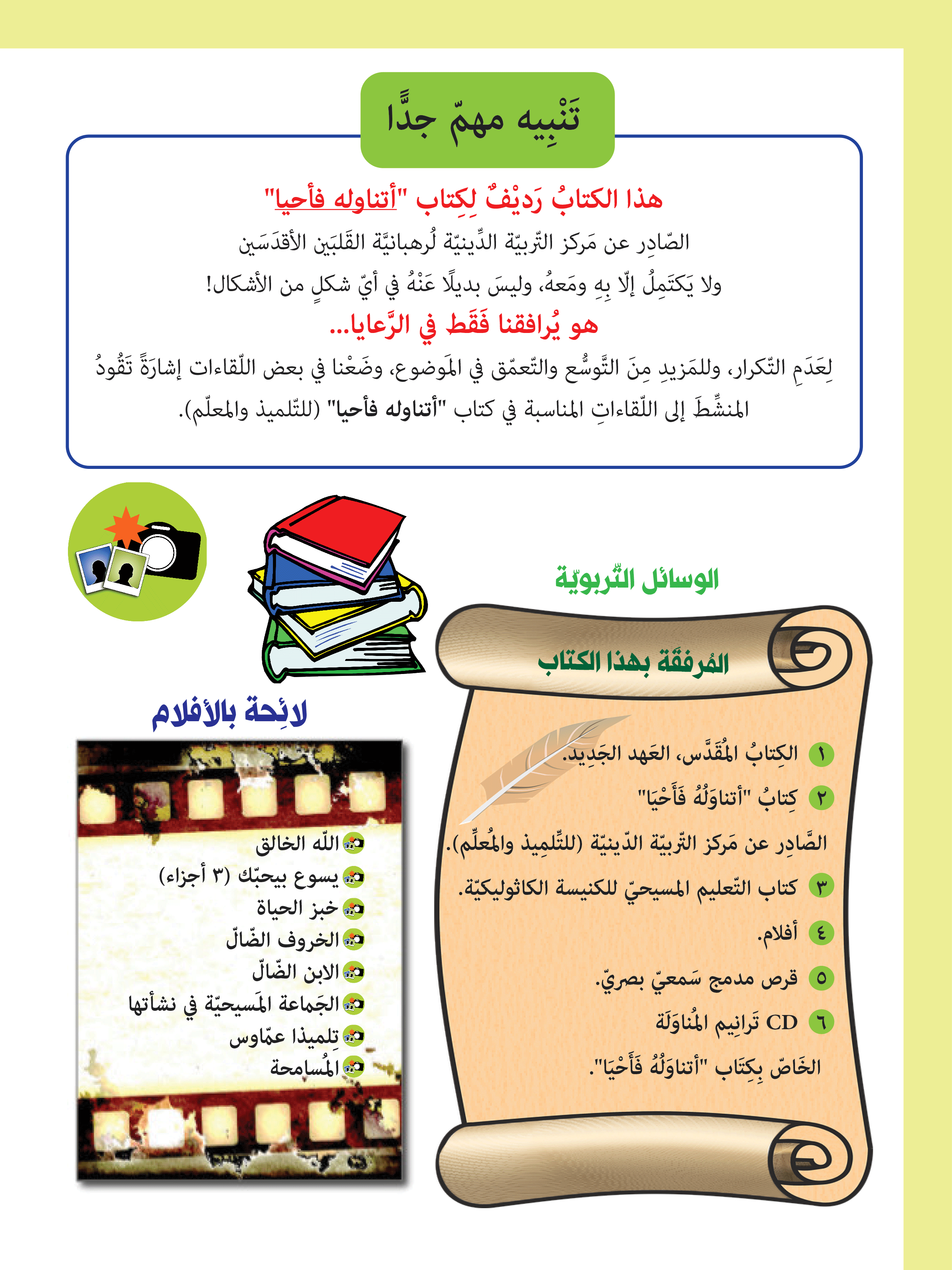 المراجع والوسائل التّربويّة المرافقة له أي
لا بدَّ من تَحضيرٍ مُسبَقٍ لكلّ ما 
هو مَطلوبٌ في الاحتفالات
من ثيابِ الكاهن في القدّاس والأواني بخور، كرتون،  أو شموع الخ. 
وتحميل ما هو على موقع المركز
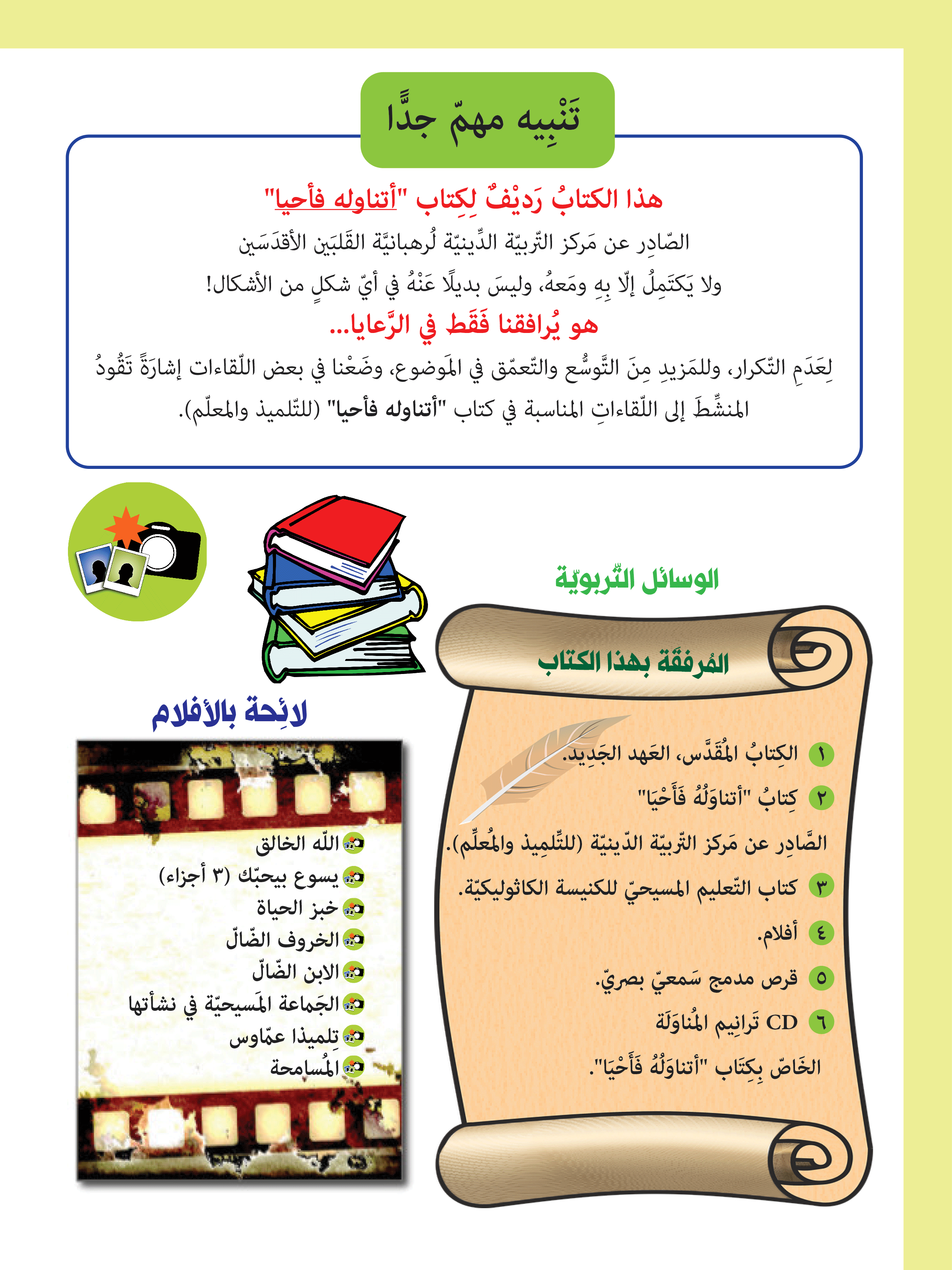 لائحة بالافلام
وهناك CD  خاص بترانيم المناولة لمن يرغب  في الحصول عليه
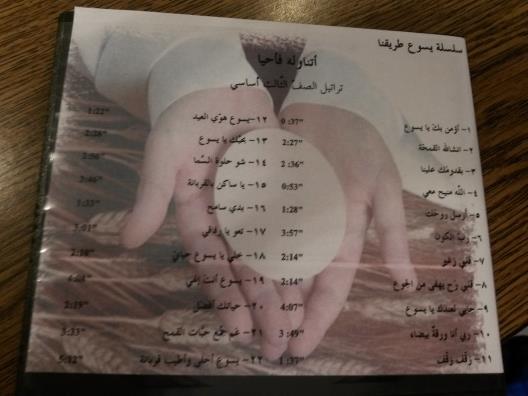